Topic 4 Lesson 1-3Notes Plate Tectonics
ReviewEarth’s Interior
Geologists have used two main types of evidence to learn about Earth’s interior:
Direct evidence from rocks drilled from deep inside Earth

Indirect evidence from seismic waves produced by earthquakes allow scientists to measure the speed in which they travel
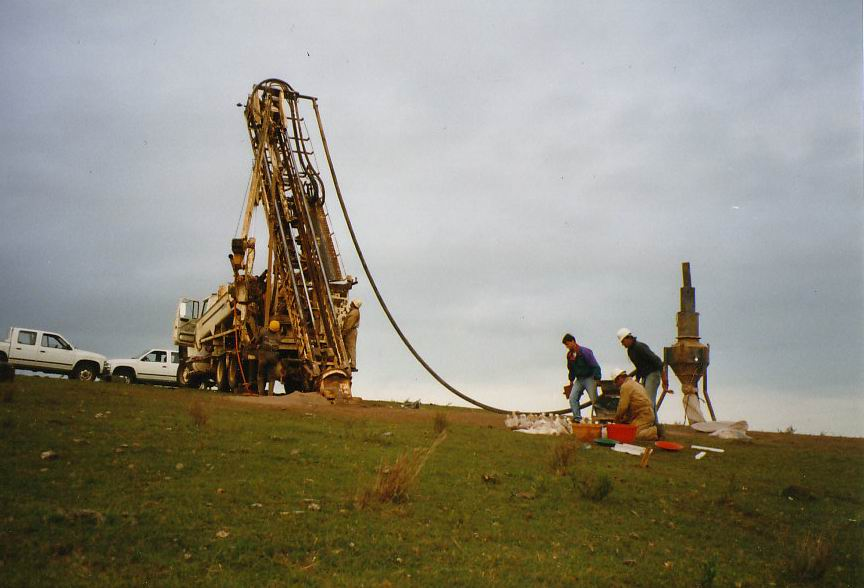 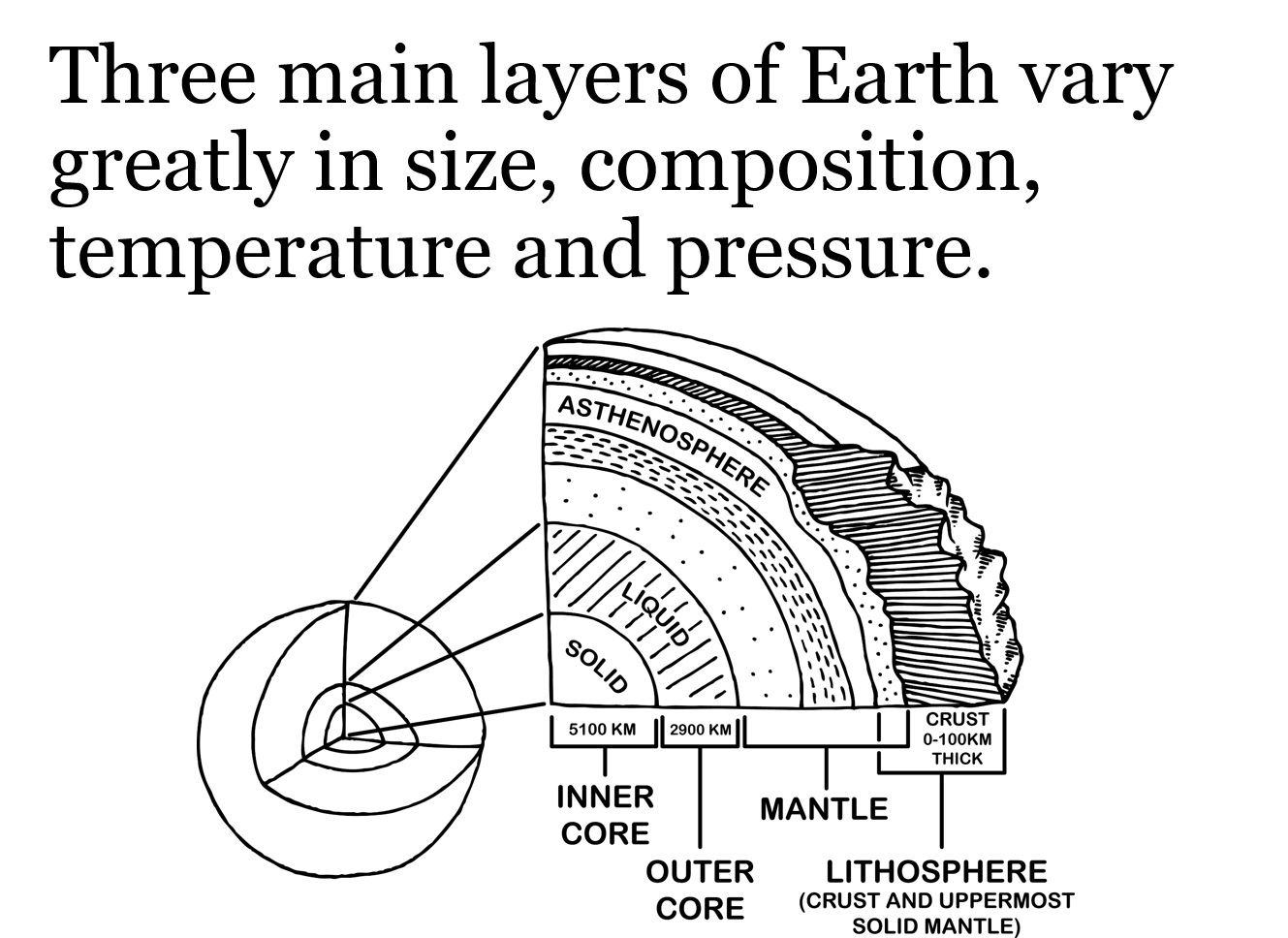 The Crust
Layer of solid rock that forms earth’s outer “skin”
Includes both dry land and ocean floor
Oceanic crust consists mostly of basalt
Continental crust, or the crust that forms the continents, consists mainly of granite
The Mantle
Layer of solid, hot rock 40 kilometers beneath the surface

Divided into layers:
lithosphere – uppermost part of mantle and the crust for a ridge layer about 100 kilometers thick- tectonic plates are here
asthenosphere – softer part of mantle below the lithosphere which is hotter and under increased pressure
lower mantle – solid material extending all the way to    Earth’s core
The Core
Made mostly of the metals iron and nickel
Consists of two parts: 
Outer core – layer of molten metal that surrounds inner core
 Inner core - dense ball of solid metal
Movement of liquid outer core creates earth’s magnetic field
Convection and the Mantle
To explain how heat moves from Earth’s core through the mantle, you need to know how heat is transferred.
There are three types of heat transfer:
Radiation
Conduction
Convection
Radiation
The transfer of energy through empty space; has no direct contact between heat source and an object.  
Example: Sunlight warming Earth’s surface
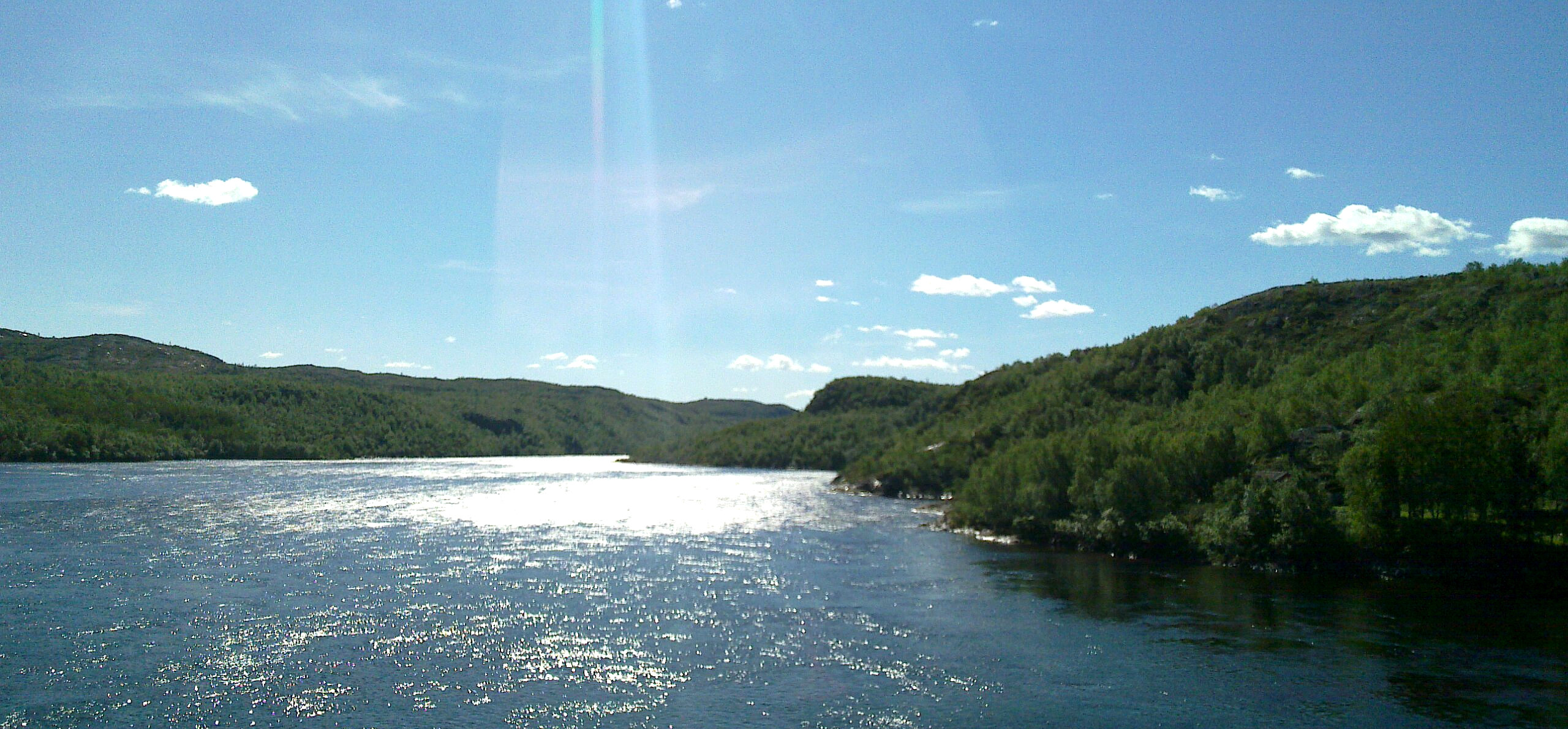 Conduction
The transfer of heat energy by direct contact of particles of matter.
Example: Metal heating up from stove top when boiling a pot of hot water
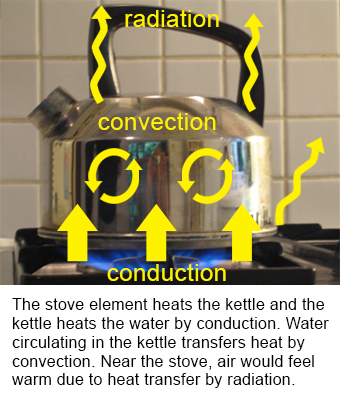 Convection
Transfer of heat by the movement of a heated fluid (includes liquids and gases).  
Heat transfer by convection is caused by differences in temperature and density within a fluid.
Example: heating water on a stove – as water on bottom gets hot, it expands, becomes less dense and rises; when the surface water starts warming up it becomes denser and moves to bottom  causing a convection current, or the flow that transfers heat
Convection currents
Convection currents flow in the mantle – heat source is the Earth’s core and from the mantle itself.  
These currents have been acting like a conveyor belt moving the lithosphere above for the past four billion years!
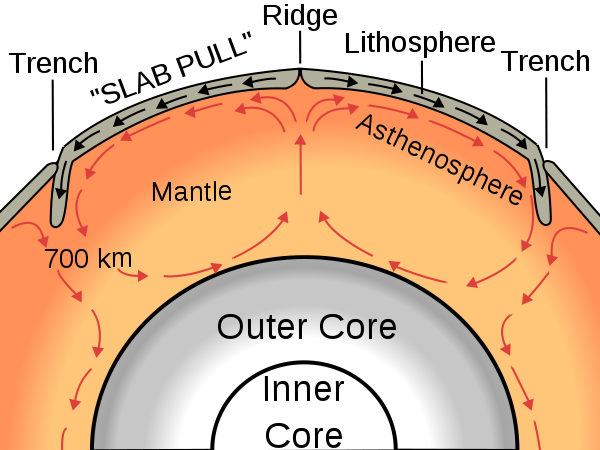 Continental Drift and Sea-floor Spreading
Alfred Wegener (1910) hypothesized that at one time all the continents were once joined together in a single landmass, he named Pangea, and have since drifted apart – now known as continental drift.
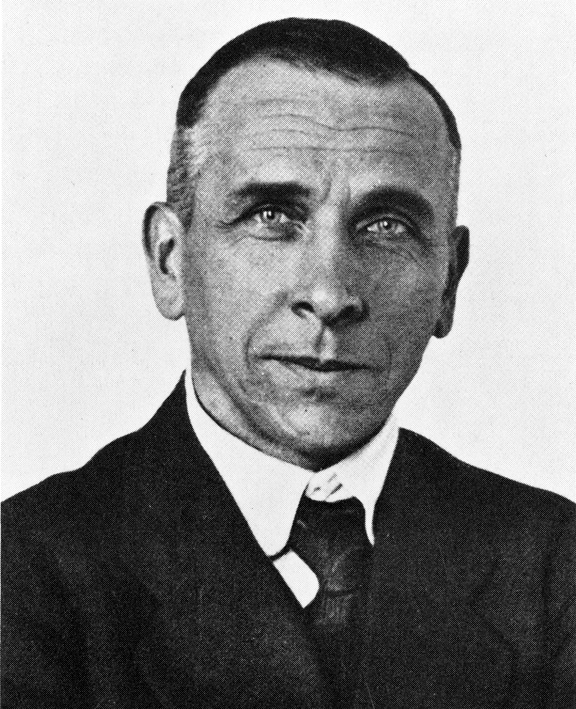 Wegener gathered the following evidence to support his hypothesis:
Evidence from land features such as mountain ranges lining up on continents when pieced together
Evidence from fossils, or traces of ancient organisms preserved in rock, show the same animals and plants occurred on the now separated land masses
Evidence from climate change where scratches on rocks were made from glaciers in places with much more mild climates today
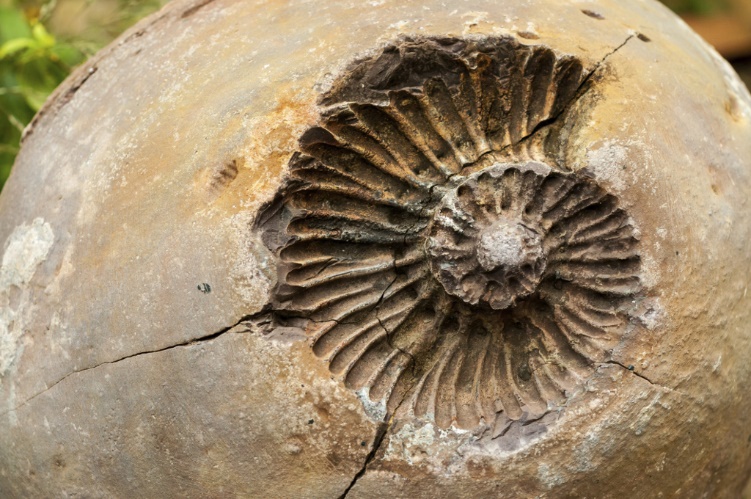 Hey, that was my idea!
Wegener could not provide a satisfactory explanation for the push or pull of the continents, therefore his hypothesis was rejected… until Harry Hess (1960) proposed a radical idea suggesting a process of sea-floor spreading.
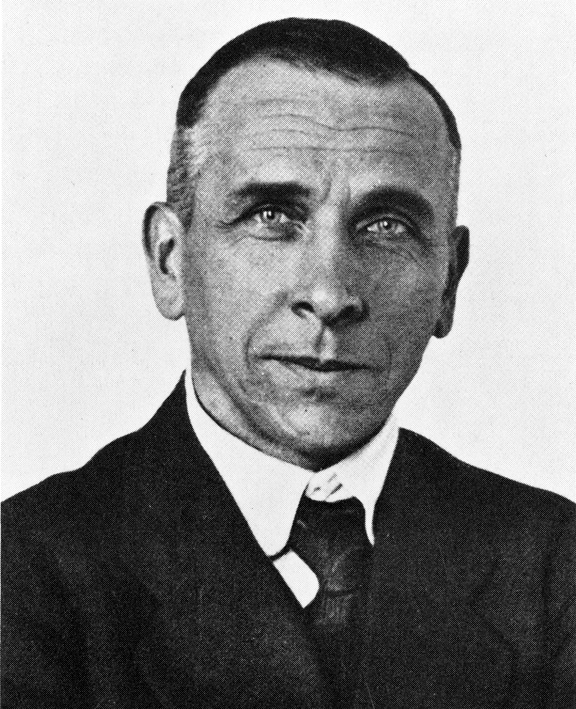 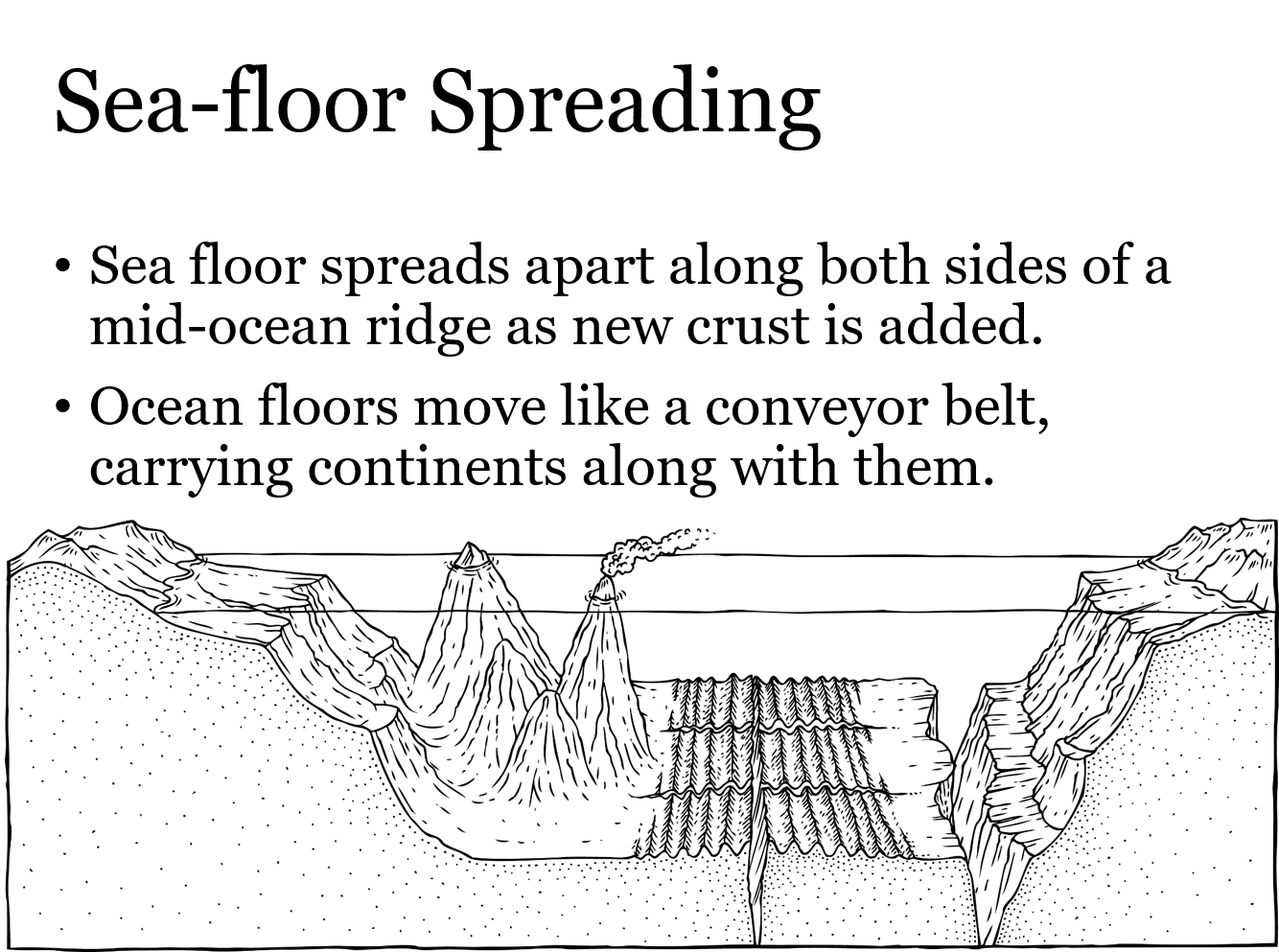 Evidence of Hess’s theory of sea-floor spreading included:
molten material - pillow-shaped rocks formed when molten material erupts and hardens quickly
magnetic stripes – rocks that lie in a pattern showing a record of reversals of Earth’s magnetic field
drilling samples - reveal that the farther from a ridge the rocks were taken, the older they were
Eventually the ocean floor sinks into deep, underwater canyons called deep-ocean trenches where subduction takes place which allows part of the ocean floor to sink back into the mantle, over tens of millions of years.
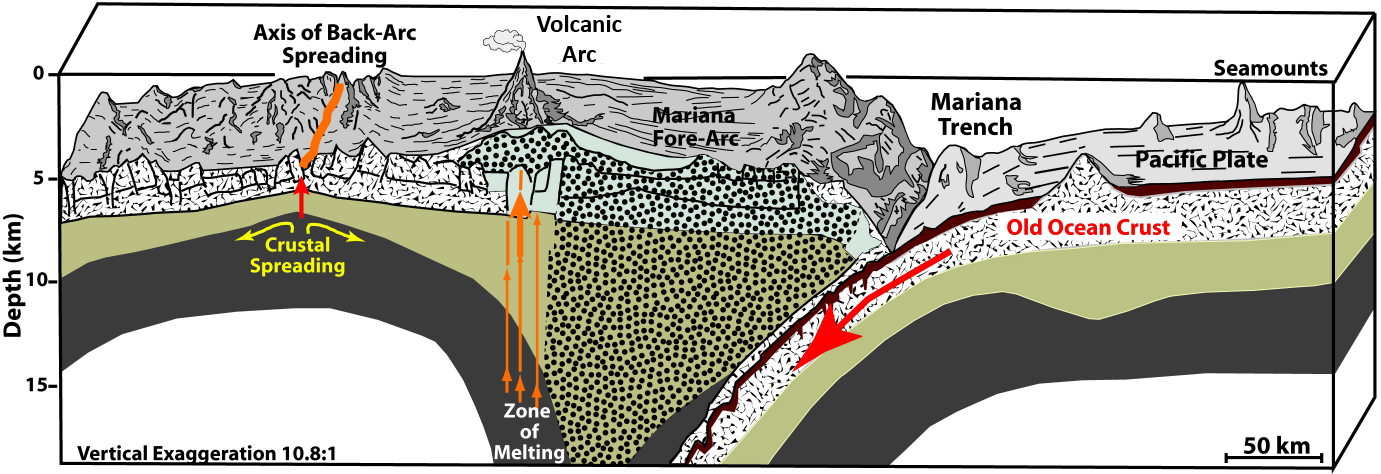 https://youtu.be/BYjyGfRp3F4
The Theory of        Plate Tectonics
J. Tuzo Wilson (1965) was a Canadian scientist that proposed the lithosphere is broken into separate sections called plates. 

Wilson combined information from continental drift, sea-floor spreading and Earth’s plates into a single scientific theory.
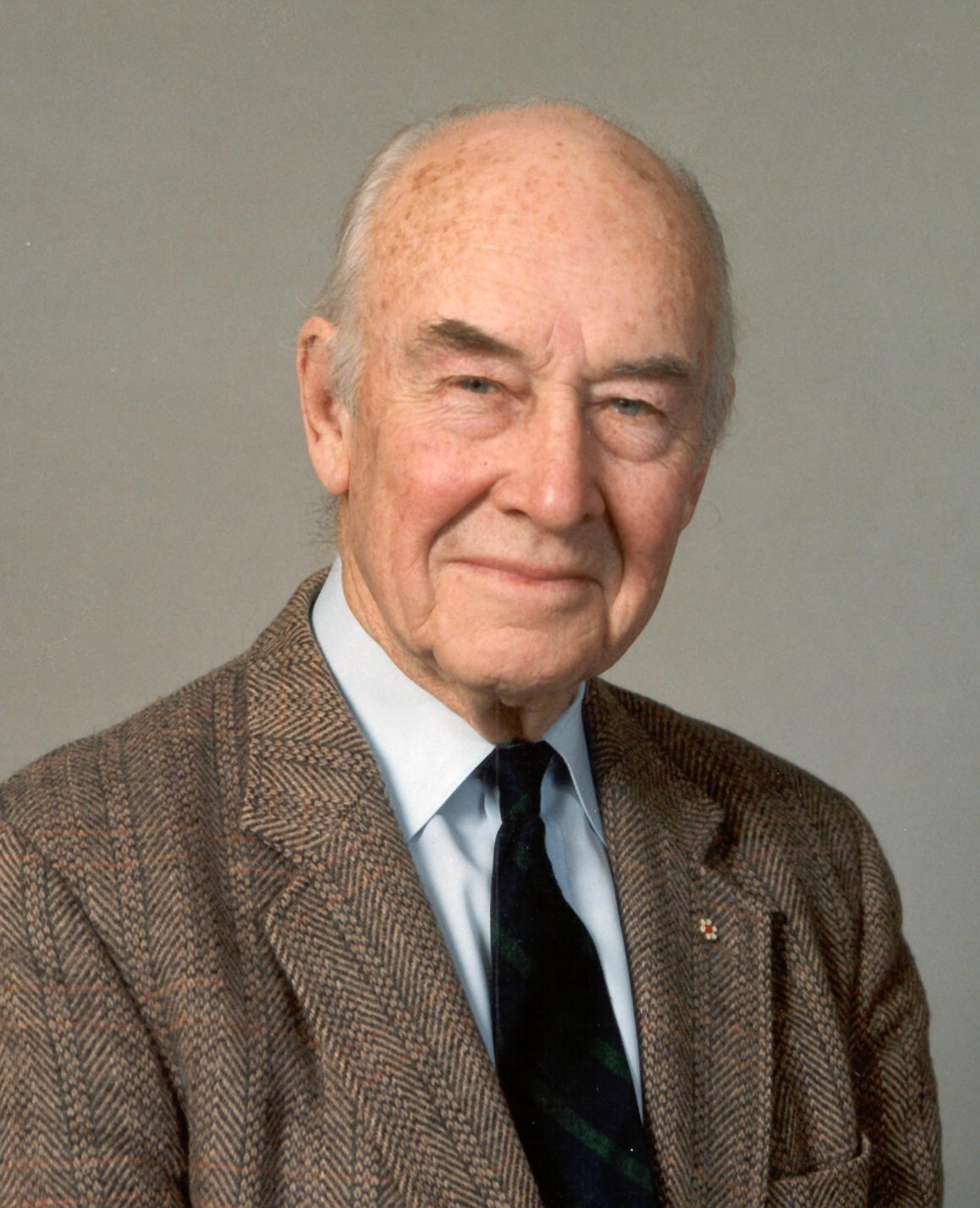 Theory of Plate Tectonics
Theory highlights:
plates float on top of the asthenosphere
convection currents rise in the asthenosphere and spread out beneath the lithosphere
convection currents cause plates to move, producing changes in Earth’s surface
changes in Earth’s surface include volcanoes, mountain ranges and deep ocean trenches
Plate Boundaries
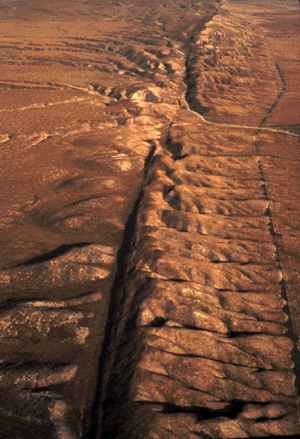 The edges of the plates meet at lines called plate boundaries.  
When rocks slip past each other along these boundaries faults, or breaks in the Earth’s crust occur.
Transform Boundary
place where two plates slip past each other, moving in opposite directions (frequent Earthquakes)
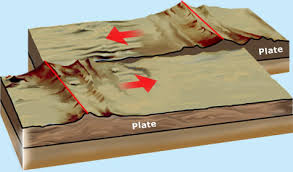 Divergent Boundary
Two plates move apart, or diverge; usually occur at the mid-ocean ridge
rift valley – occurs when a deep valley is formed along a divergent boundary that develops on land
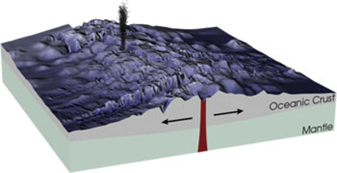 Convergent Boundary
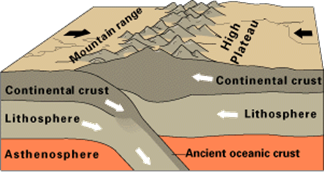 Place where two plates come together, or converge, causing a collision 
when two plates of oceanic crust collide, or when an oceanic plate collides with a continental plate, one plate is subducted beneath the other forming a trench; 
when two continental plates collide they form mountains
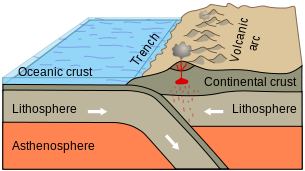 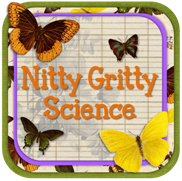 Copyright Information
©2015 Erica L Colón: Nitty Gritty Science, LLC. All rights reserved by the author. 

My terms for use for all products available are as follows:
Purchase of this unit entitles the purchaser the right to reproduce the pages in limited quantities for classroom use only. Duplication for an entire school, an entire school system, or commercial purposes is strictly forbidden without written permission from the author: Erica Colón: NittyGrittyScience@gmail.com or by purchasing multiple licenses.
 
Copying any part of this product and placing it on the internet in any form (even a personal/classroom website) is strictly forbidden and is a violation of the Digital Millennium Copyright Act (DMCA). You may post pictures from using this product in your classroom as long as you provide a link back to my store.